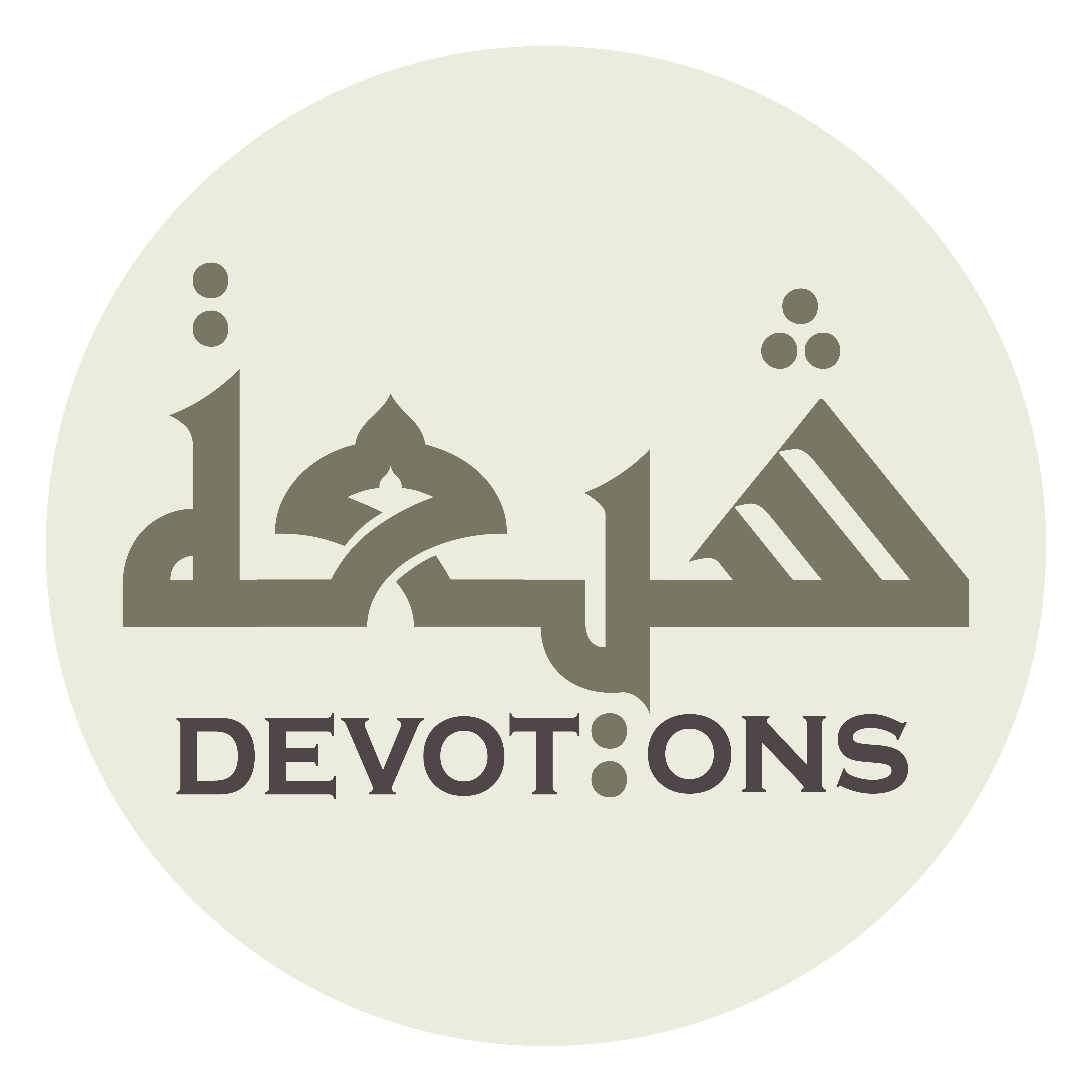 Dua when hearing the Adhan
اَللَّهُمَّ اِنِّيْ اَسْئَلُكَ بِإِقْبَالِ نَهَارِكَ
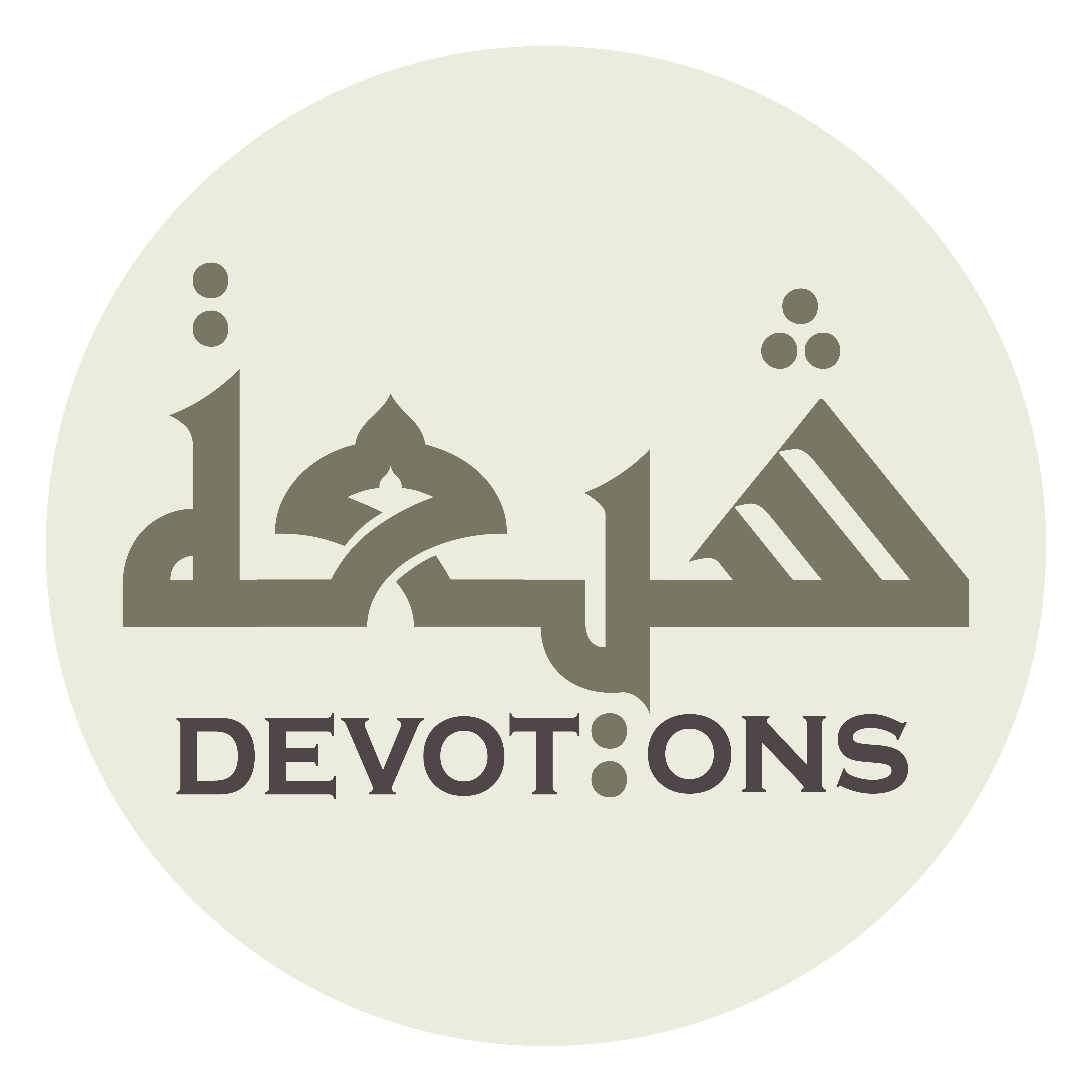 اَللَّهُمَّ اِنِّيْ اَسْئَلُكَ بِإِقْبَالِ نَهَارِكَ

allāhumma innī as-aluka bi-iqbāli nahārik

O Allah, I ask you, by the approaching of Your day
Dua when hearing the Adhan
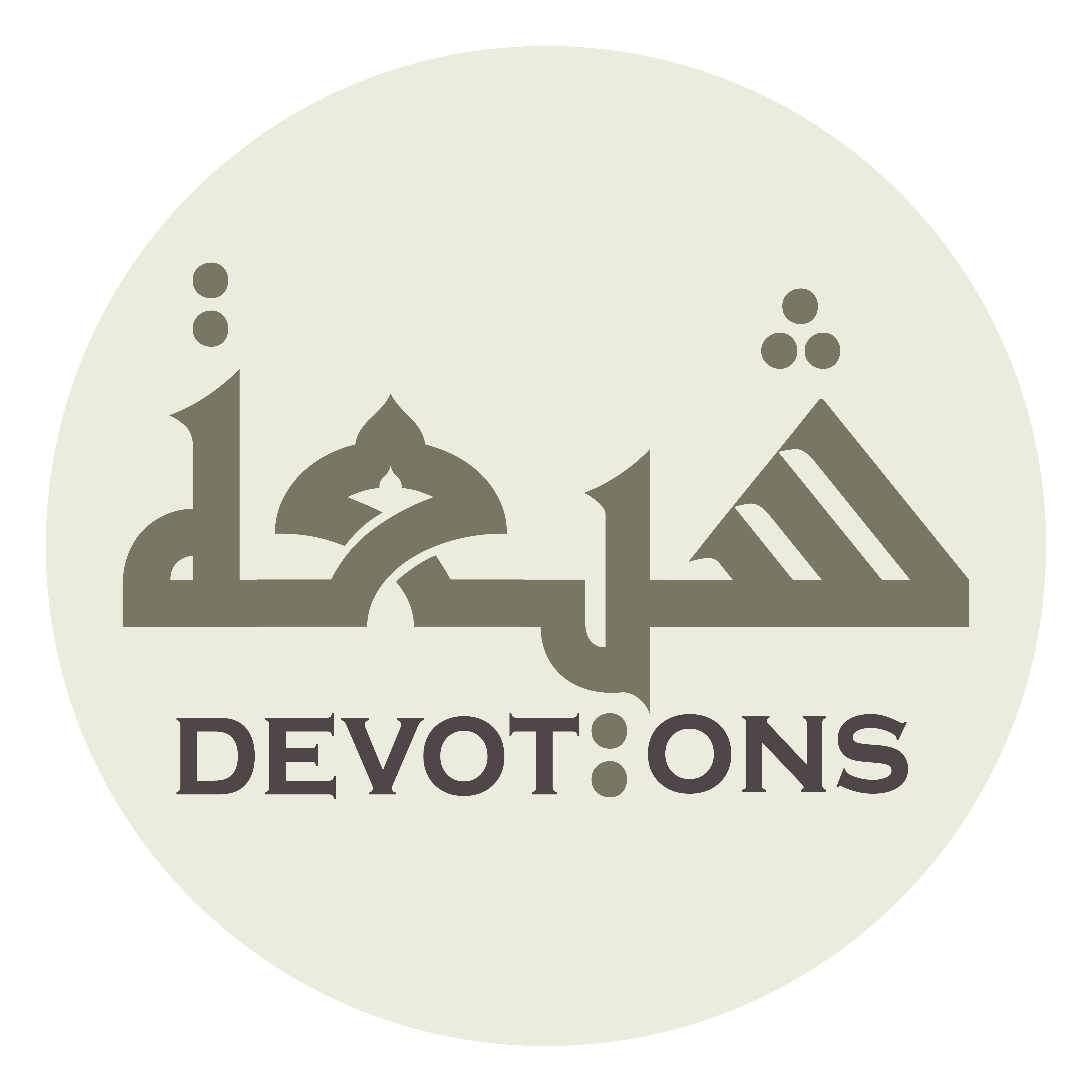 وَاَدْبَارِ لَيْلِكَ

wa-adbāri laylik

and the retreating of Your night
Dua when hearing the Adhan
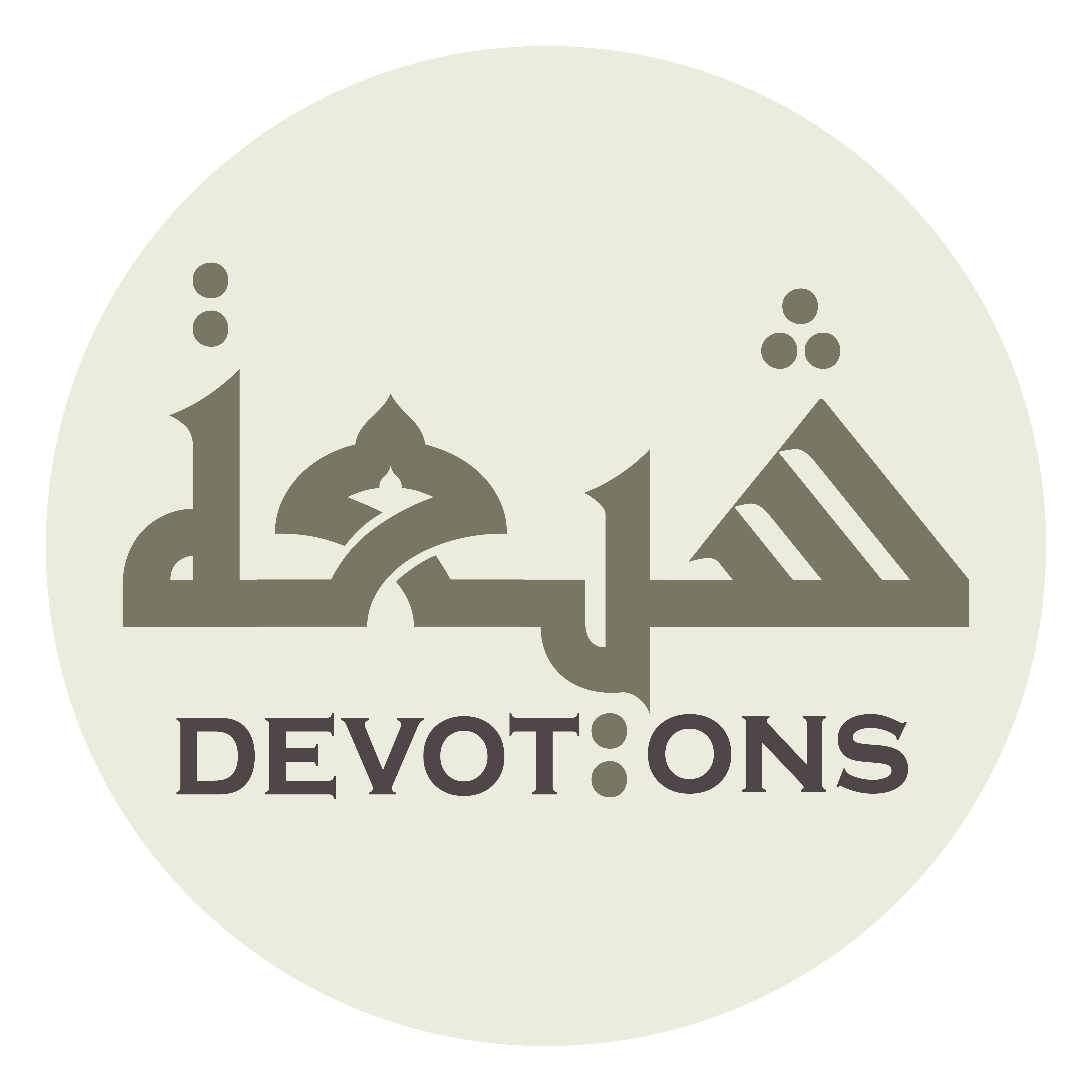 وَحُضُوْرِ صَلَوَاتِكَ

waḥuḍūri ṣalawātik

and the arrival of [the time of] Your prayers
Dua when hearing the Adhan
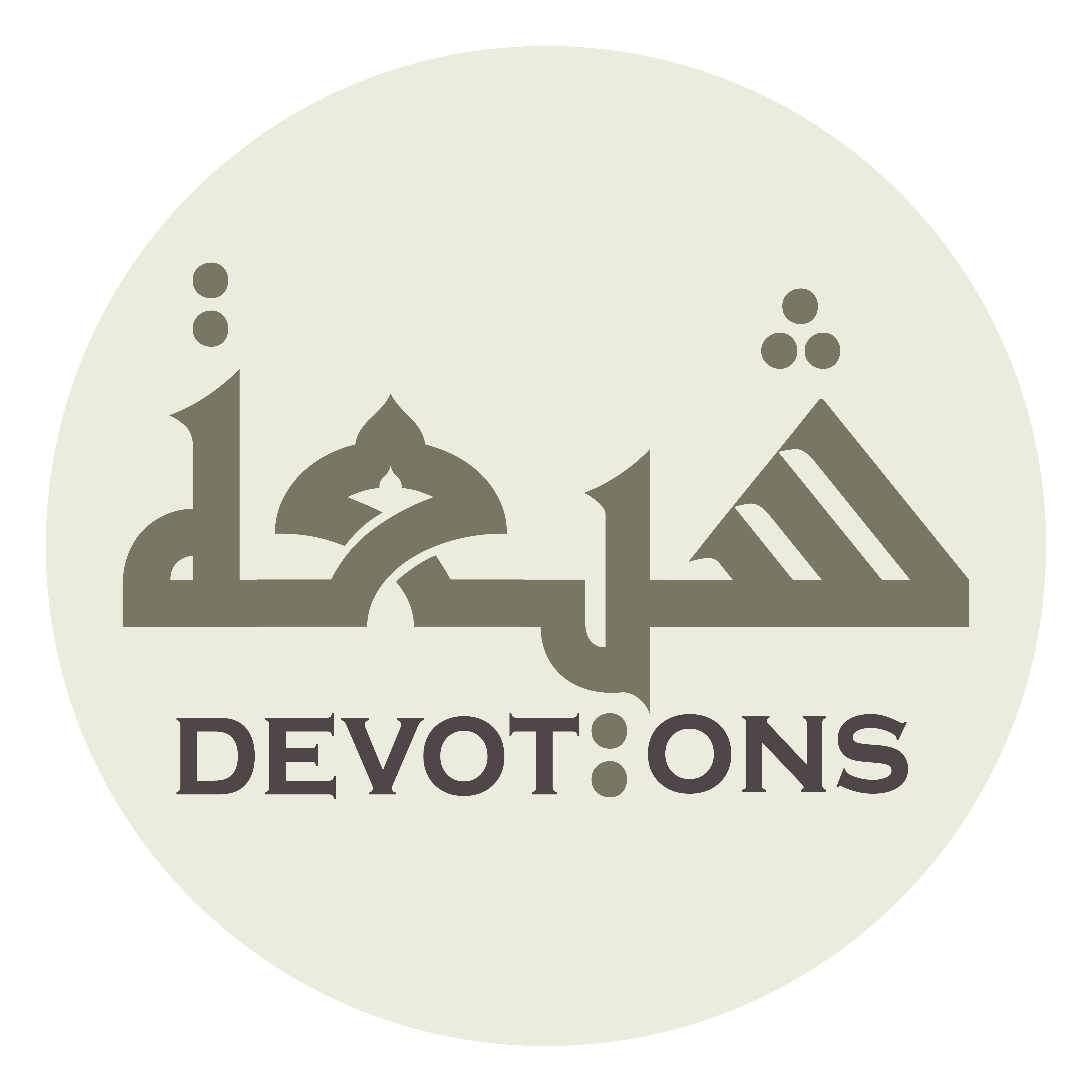 وَاَصْوَاتِ دُعَائِكَ

wa-aṣwāti du`ā-ik

and the voices of those who pray to You
Dua when hearing the Adhan
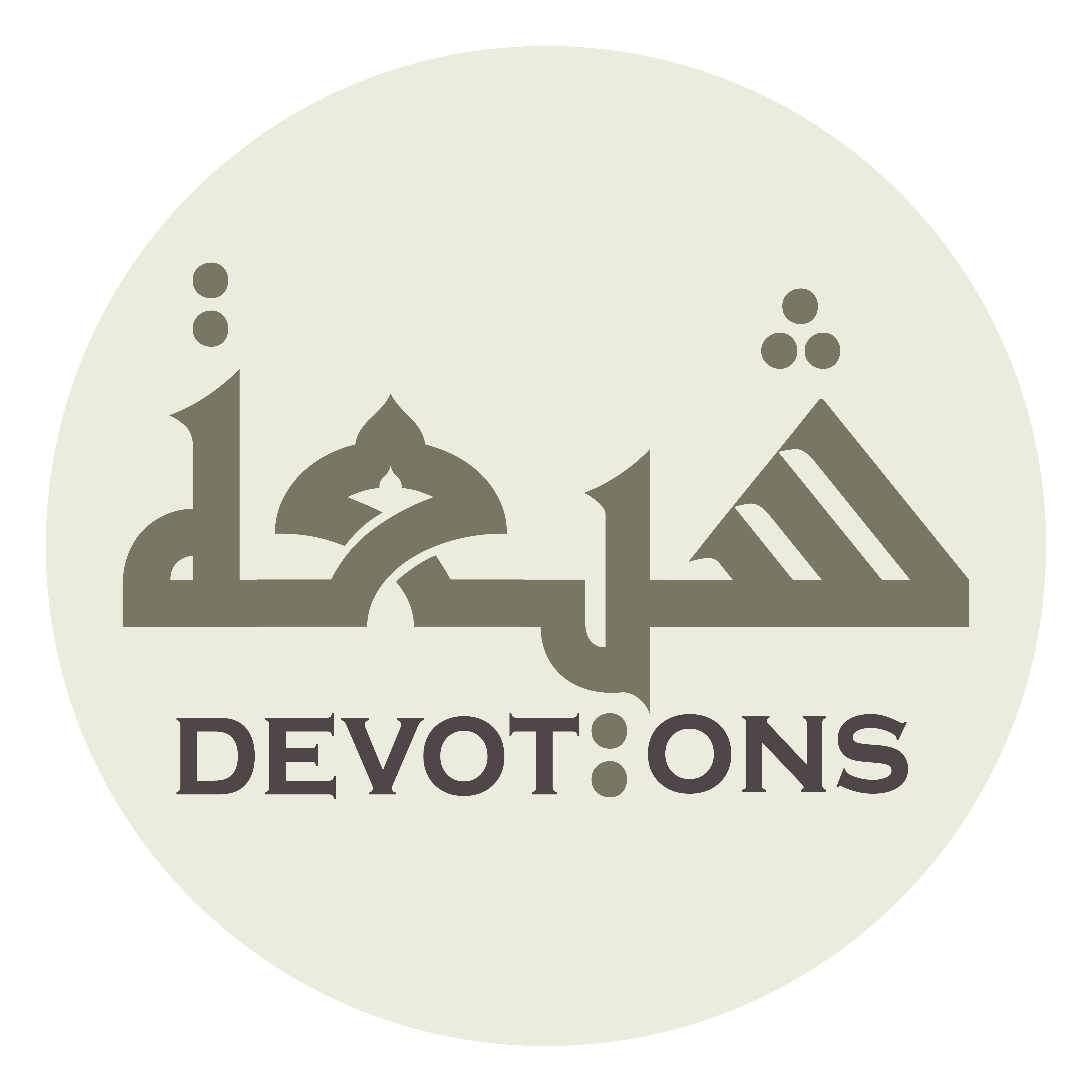 وَتَسْبِيْحَ مَلَائِكَتِكَ

watasbīḥa malā-ikatik

and the glorification of the angels
Dua when hearing the Adhan
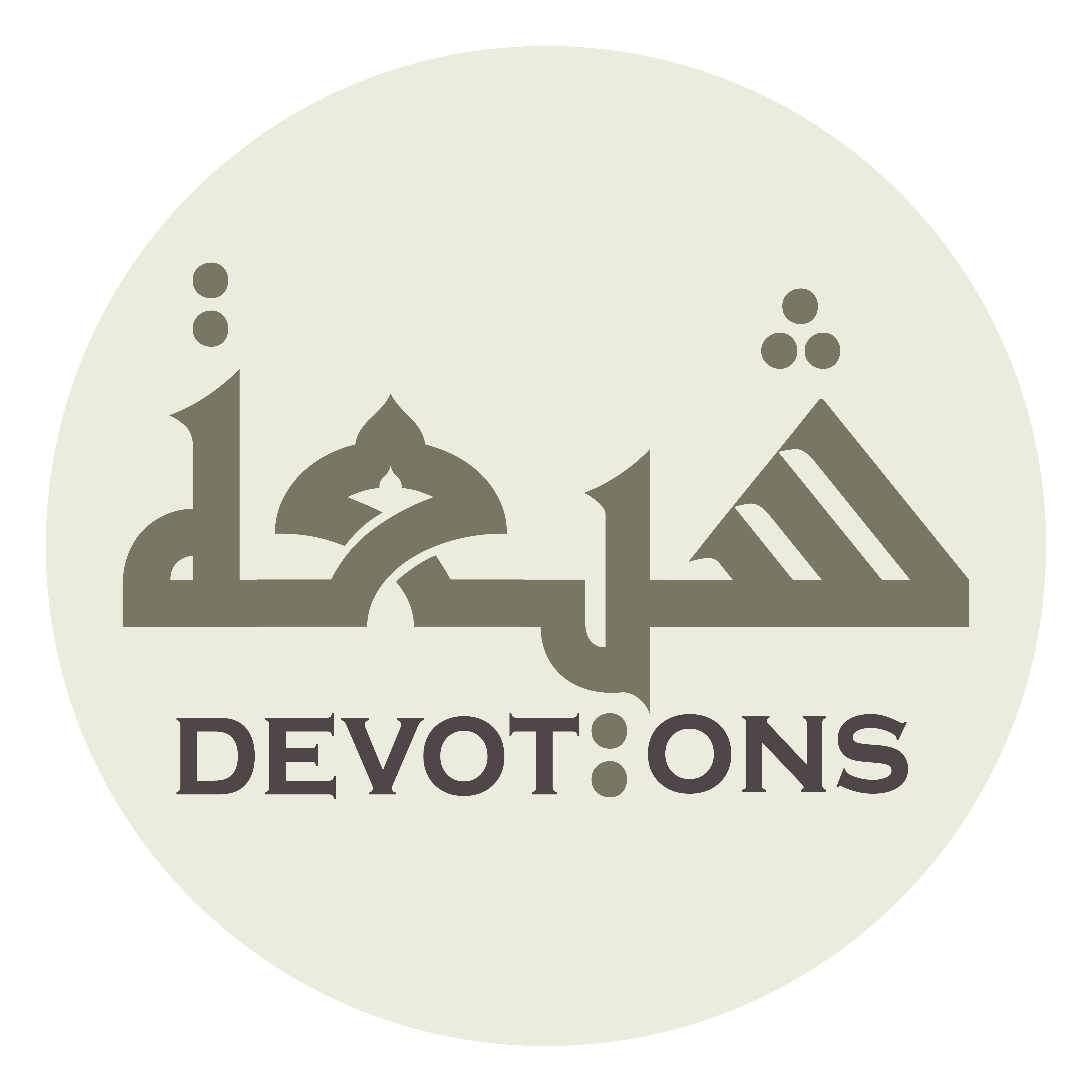 اَنْ تُصَلِّيَ عَلَى مُحَمَّدٍ وَّآلِ مُحَمَّدٍ

an tuṣalliya `alā muḥammadiw wa-āli muḥammad

that You bless Muhammad and his family
Dua when hearing the Adhan
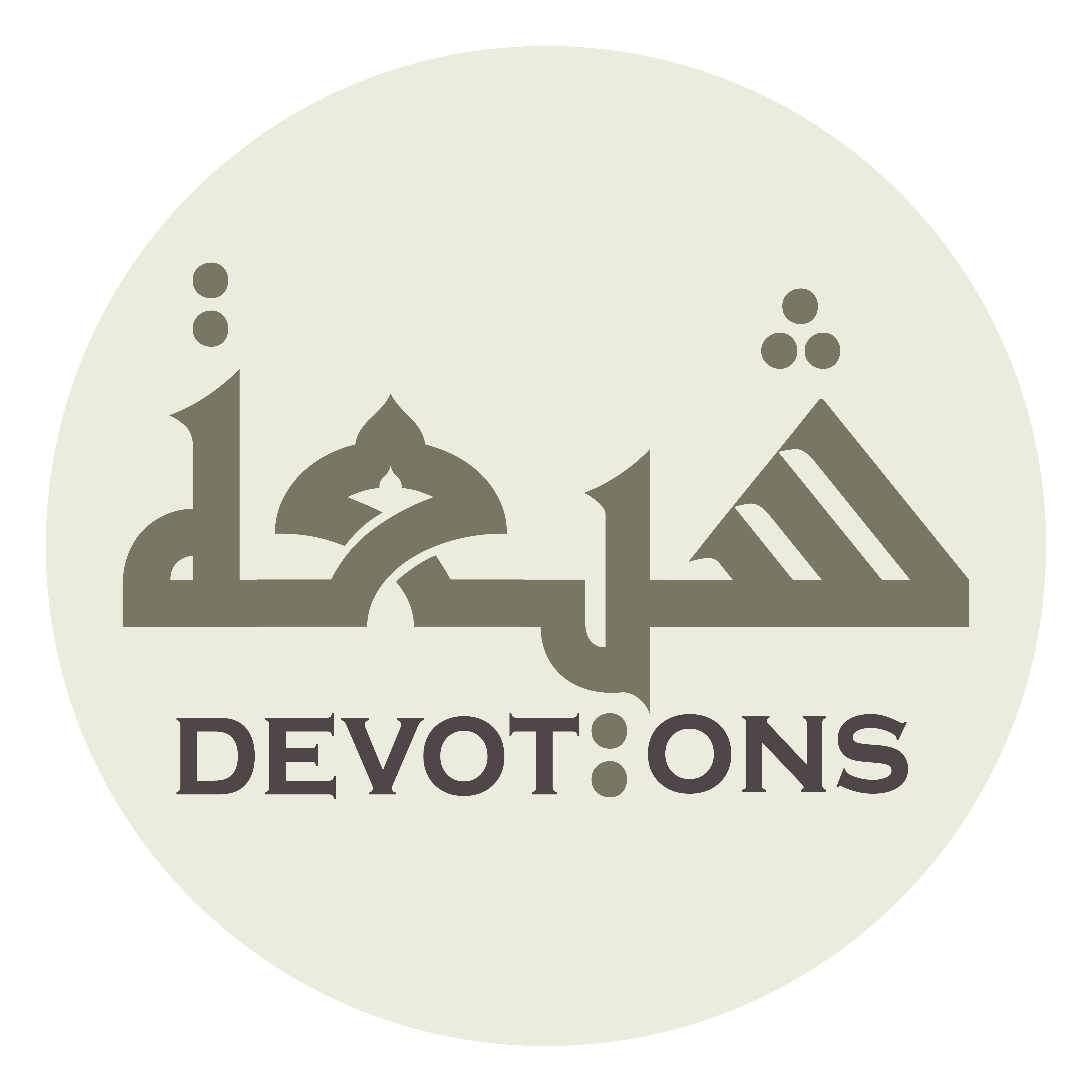 وَاَنْ تَتُوْبَ عَلَيَّ

wa-an tatūba `alayy

and that You turn to me
Dua when hearing the Adhan
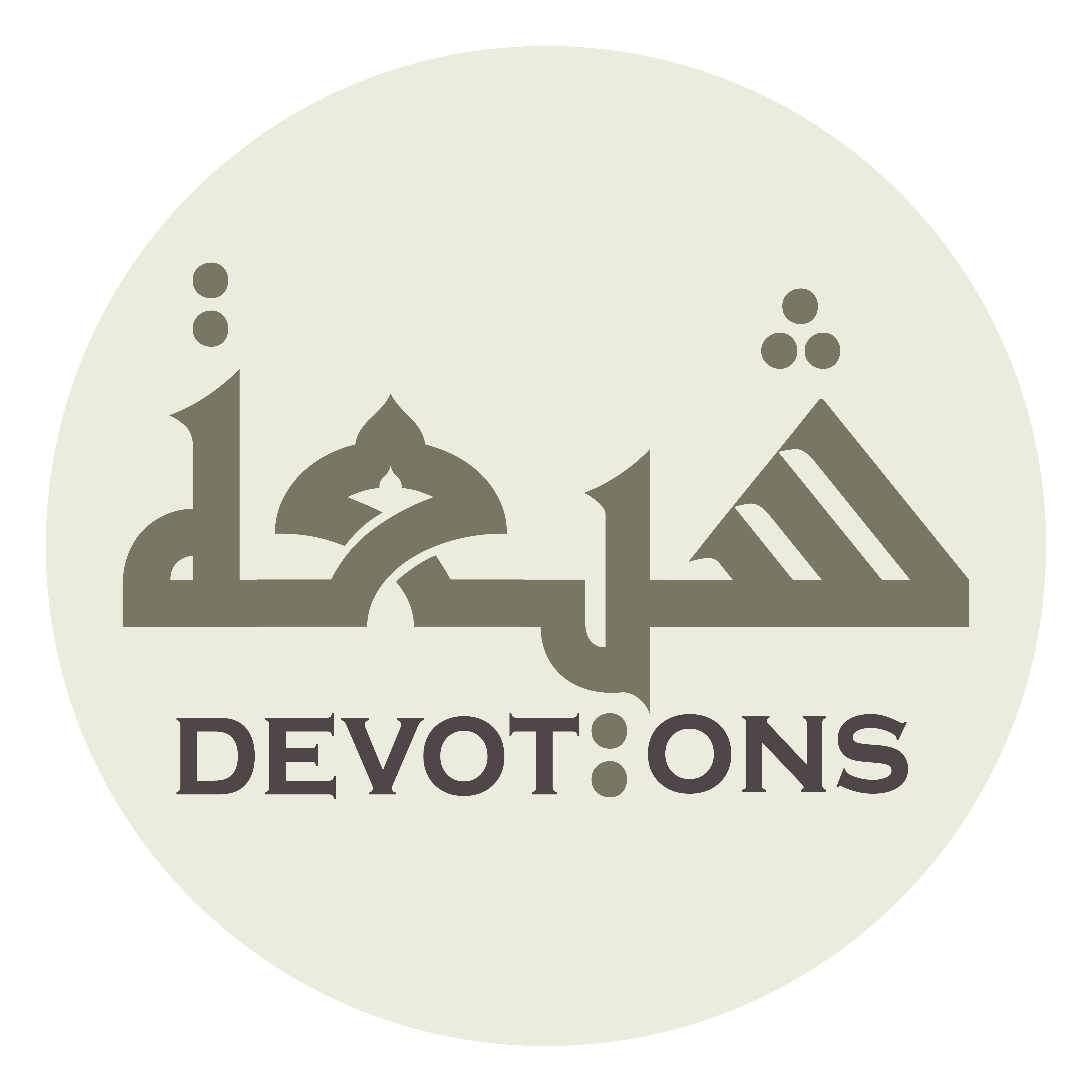 اِنَّكَ اَنْتَ التَّوَّابُ الرَّحِيْمِ

innaka antat tawwābur raḥīm

Surely You are the Oft-Returning, the Merciful
Dua when hearing the Adhan